Фразеологизмы, или Постоим за устойчивость
Руководитель проекта 
Зуева Ольга Николаевна,   учитель русского языка и литературы МОУ СОШ № 14          г. Смоленска

Творческий проект предназначен для учащихся 6 класса
Нет слова, которое было бы такзамашисто, бойко, так вырывалосьбы из-под самого сердца, так быкипело и животрепетало, как меткосказанное русское слово.                                                                      Н.В. Гоголь
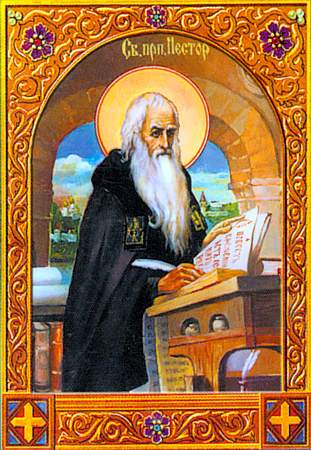 Основополагающий вопрос
Зачем нам 
нужны 
фразеологизмы?
Проблемные вопросыКаковы источники фразеологизмов?Как можно классифицировать фразеологизмы?        Какова роль фразеологизмов в жизни человека?
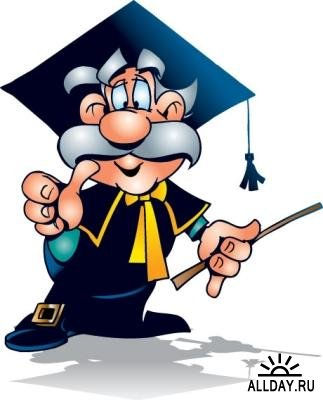 Учебные вопросы проекта
Что такое фразеологизмы?
Какова история возникновения фразеологизмов?
Используем ли мы фразеологизмы в речи?
Как использовать фразеологизмы в зависимости от ситуации общения?
Какие виды фразеологизмов существуют?
Каково происхождение фразеологизмов?
Используют ли писатели фразеологизмы и как часто?
Можно ли иллюстрировать фразеологизмы?
Как можно использовать словари фразеологизмов?
Как построена словарная статья в словарях фразеологизмов?
Учебные мероприятия
Подготовительный этап
Знакомство с тематикой проекта (вводная презентация, буклет)
Организационные мероприятия (деление на группы)
Задания для учащихся
Этап реализации проекта
Сбор информации, планирование
Обработка информации
Выбор формы представления результатов работы над проектом (газета-альманах, выставка работ, защита проекта)
Консультативная поддержка 
Заключительный этап
Презентация результатов работы над проектом
Оценивание работы каждого учащегося в рамках реализации проекта
Работа в группах
Работа в группах
Литераторы - найти фразеологизмы из греко-римской мифологии, Библии, литературных произведений
Работа в группах
Профессионалы - найти фразеологизмы из разных сфер деятельности человека
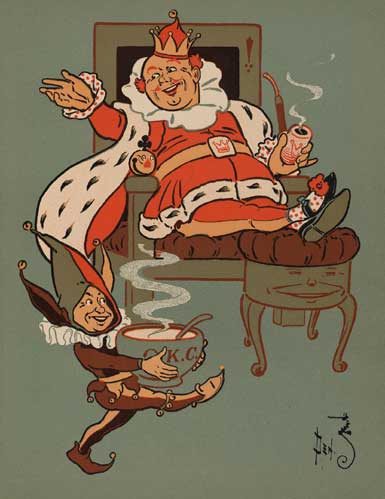 Работа в группах
Редакторы - найти фразеологизмы, принадлежащие к разным стилям речи
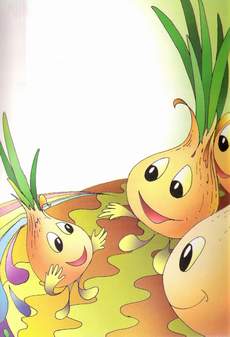 Работа в группах
Лингвисты - найти фразеологизмы-синонимы и фразеологизмы-антонимы;
- собрать дидактический материал по теме «Фразеологизмы»
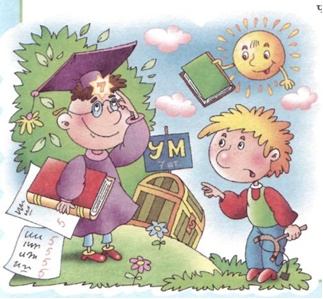 Работа в группах
Оформители - создать газету-
альманах "Люди говорят ..."
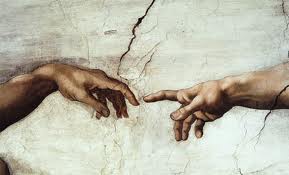 Библиография
Русский язык. 6 класс: учеб. для общеобразоват. учреждений / М. Т. Баранов, Т. А. Ладыженская, Л. А. Тростенцова и др.; науч. ред. Н. М. Шанский. – 32-е изд. – М.: Просвещение, 2010.
Русский язык. 6 класс: поурочные планы по учебнику М. Т. Баранова и др. / авт.-сост. С.С. Колчанова. – Волгоград: Учитель, 2009.
Ашукин М. С., Ашукина М. Г. Крылатые слова. Литературные цитаты. Образные выражения. – М.: 1987.
Волков С. В. Уникальный иллюстрированный фразеологический словарь для детей / С. В. Волков; худож. А. И. Артюх, М. В. Ленская, Д. А. Мелких и др. – М.: АСТ: Астрель, 2010.
Жуков В. П., Жуков А. В. Школьный фразеологический словарь русского языка. М.: 2006.
Фразеологический словарь русского языка / под  ред. А. И. Молоткова. – М., 1997.
На берегах Лингвинии: Занимательный задачник по русскому языку: Книга для учащихся /Л. Д. Чеснокова, С. Г. Букаренко, Л. Л. Дроботова и др.; под ред. Л. Д. Чесноковой; худ. И. В. Новиков. – М.: Просвещение: Учеб. лит., 1996
Интернет-источники
http://www.frazbook.ru/
http://www.mirknig.com/knigi/guman_nauki/1181128040
http://frazbook.ru/frazeologizmy/ 
           http://idioms.chat.ru/
картинки [Электронный ресурс] URL 900igr.net › kartinki/russkij-jazyk/Frazeologizm…  
vipbook.info>Дом/Семья>…-slovar-dlya-detej.html
http://shkatulka.net.ru/publ/slovari/slovar_frazeologizmov
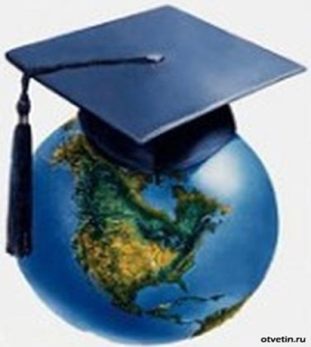 Семь футов под килем!
Семь футов под килем - пожелание удачи. 


Первоначально (на слэнге моряков) - это пожелание, чтобы корабль не сел на мель.